Health Economics(and Antimicrobial Resistance)
Richard Smith
Reader in Health Economics
School of Medicine, Health Policy and Practice
University of East Anglia
Economics is about …
Limited resources

Unlimited “wants”

Choosing between which ‘wants’ we can ‘afford’ given our resource ‘budget’
Economics is about choice
Good ‘A’
Good ‘B’
Budget
Opportunity cost
“The value of forgone benefit which could be obtained from a resource in its next-best alternative use.”
Implications of opportunity cost
Deciding to do A implies deciding not to do B (i.e. value of benefits from A>B).

Cost can be incurred without financial expenditure.

Value not necessarily determined by “the market”.
Economists view of the world...
Pessimist:   bottle ½ empty
Optimist:    bottle ½ full
Economist: bottle ½ wasted

inefficient!
Efficiency
Efficiency	=	maximising benefit for							resources used
Technical	=	meeting a given objective  Efficiency		at least cost
Allocative	=	producing the pattern of Efficiency		output that best satisfies 							the pattern of “consumer 						wants”
Topic versus discipline
Topic			= 	area of study

Discipline	= 	conceptual apparatus

Health economics is the discipline of economics applied to the topic of health.
Task of economics
Descriptive	=	quantification

Predictive	=	identify impact of 							change

Evaluative	=	relative preference 							over situations
Health economics ‘map’
E. Market Analysis
H. Micro-Economic Appraisal
B. What influences
Health? (other than
health care)
A. What is Health? What is it’s value?
C. Demand for
Health Care
D. Supply of
Health Care
G. Planning, budgeting,
regulation mechanisms
F. Macro-Economic Appraisal
Antimicrobial resistance (AMR)
AMR occurs where a micro-organism previously sensitive to an antimicrobial therapy develops resistance to its effect, rendering it ineffective
It is associated with antimicrobial usage (over & under use) and the interaction of micro-organisms, people and the environment
It is potentially irreversible once developed:
some resistances are linked (therefore reduction in all associated antimicrobials is necessary)
the resistance mechanism/gene encoding may provide an unrelated selective advantage to the organism
the 'genetic cost' to the organism of maintaining AMR in the absence of selection pressure may be minimal
Importance of AMR
“Despite the multifactorial nature of antibiotic resistance the central issue remains quite simple:  the more you use it, the faster you lose it” (The Lancet, 15/4/95)
“We may look back at the antibiotic era as just a passing phase in the history of medicine, an era when a great natural resource was squandered, and the bugs proved smarter than the scientists” (Cannon, 1995)
“We are further away from mastering infectious diseases than we were 25 years ago” The Times, 4/4/95
Importance of AMR
Application of economics to AMR
Economic conceptualisation of AMR
Cost of resistance - country, hospital, disease
Micro-economic evaluation of strategies to contain AMR
Macro-economic evaluation of impact of AMR and strategies to contain AMR
Economic conceptualisation of AMR
Externality	=	Effect on those other than 						the immediate consumer (cross-					sectional & temporal ext.)

Resistance	=	Negative externality (i.e. cost) 					associated with consumption 					of antimicrobials now

Implication	=	Sub-optimal (over) consumption 					of antimicrobials
Equilibrium with a negative externality
Price/
Cost
Quantity
Equilibrium with a negative externality
Price/ Cost
S (MPC)
D (MPB/MSB)
Quantity
[Speaker Notes: The marginal private cost (MPC) of producing a good is the increase in total private cost from producing an additional unit.

The marginal private cost curve is the industry supply curve under perfect competition.]
Equilibrium with a negative externality
Price/
Cost
S (MPC)
A
Equilibrium
Price PA
D (MPB/MSB)
QA
Quantity
Equilibrium with a negative externality
Price/ Cost
MSC
S (MPC)
A
Equilibrium
Price PA
D (MPB/MSB)
QA
Quantity
[Speaker Notes: The marginal social cost (MPC) of producing a good is the increase in the total social cost from producing an additional unit]
Equilibrium with a negative externality
Price/ Cost
MSC
B
S (MPC)
A
Equilibrium
Price PA
D (MPB/MSB)
QB
QA
Quantity
[Speaker Notes: A negative externality creates economic inefficiency because the equilibrium quantity exceeds the economically efficient quantity.]
Equilibrium with a negative externality
Price/ Cost
MSC
B
S (MPC)
A
Equilibrium
Price PA
D (MPB/MSB)
QB
QA
Quantity
Equilibrium Output
Equilibrium with a negative externality
Price/ Cost
MSC
B
S (MPC)
A
Equilibrium
Price PA
D (MPB/MSB)
QB
QA
Quantity
Economically Efficient Output
Equilibrium Output
A difficult balance
The best interests 
of the individual
Society’s need 
for sustainable
 antimicrobial use
Form of negative externality
ERt = f(At, Xit)

ERt 	= extent of externality (AMR) in time t
At   	= quantity of AMs consumed in time t
Xit   	= vector of exogenous factors
Form of positive externality
EPt = f(At, ERt, Xit,)

EPt 	= externality associated with reduced 		   transmission of disease during time t
At 	= quantity of AMs used in time t
ERt 	= extent of externality (AMR) in time t
Xit 	= vector of exogenous factors
Optimisation of AM use
NBAt = f(Bt, Ct, St, Dt, EPt, ERt, At, Xit)

NBAt	= net benefit from AMs used in time t
Bt			= direct benefit to patient of AM
Ct			= drug (+ administration) cost
St			= cost associated with side-effects
Dt			= represents difficulties in diagnosis
(EPt, ERt, At, Xit as before*)

*EPt 	= externality associated with reduced transmission during time t; At = quantity of AMs used in time t; ERt = extent of externality (AMR) in time t; Xit = vector of exogenous factors
Implications of AMR as externality
NOT eradication, but containment of AMR
Importance of optimisation over time - use (and  benefit from) AMs now and in future
Importance of assessing costs and benefits of AM use and strategies to contain AMR
Cost of AMR
Additional investigations
Additional treatments
Longer hospital stay
Longer time off work
Reduced quality of life
Greater likelihood of death
Impact on wider society (health and economic)
Cost of AMR
By country (e.g. USA)
$4-7bn pa to medical care sector (American Soc. for Microbiology, 1995; John & Fishman, 1997)
By institution (e.g. hospital)
~£500,000 to contain 5 week outbreak of MRSA in general hospital (Cox et al, 1995)
By disease (e.g. Tuberculosis)
Double cost of standard treatment ($13,000-$30,000) (Wilton et al, 2001)
Micro-economic evaluation of strategies to contain AMR
Systematic review of strategies (GFHR/ WHO)

Specific economic policies (WHO, CMH, UNDP, CIDA/Health Canada, US NAS)

Development of WHO ‘Global Strategy’
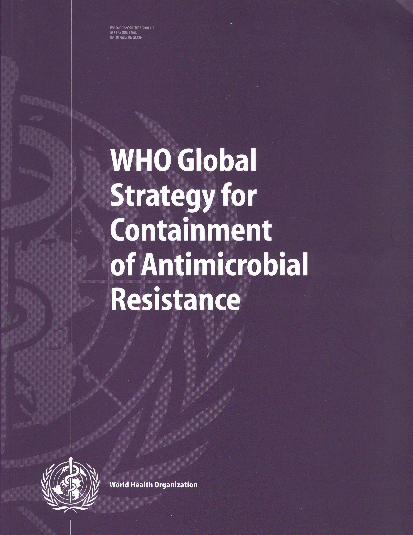 Strategies to contain AMR
Strategies to contain AMR
Strategies to contain AMR
Evidence: literature review
127 studies of strategies to contain AMR.  Most are:

of poor methodological quality (high risk of bias)
from developed nations (principally the USA)
not measuring the cost impact of AMR
micro (institution) not macro (community)
concerned with transmission not emergence
Importance of transmission versus emergence
Importance of time
Because of uncertainty, evaluation of strategies to reduce transmission easier to undertake than evaluation of strategies to control emergence

Because of discounting of future benefits, strategies to reduce transmission likely to appear to be more cost-effective than strategies to control emergence
The problem
Micro policies – generally to contain transmission – are more likely to be rigorously evaluated ...

BUT ... macro policies – generally to contain emergence – are more likely to be socially optimal (and) in the long-term.
Macro-economic strategies to contain AMR
Charges/taxes (equal to marginal external cost of AMR) – changes private cost to equal social cost
Regulation of overall quantity (rationing)
Tradable permits (licences) - set quantity and let price adjust in market through physician ‘trading’
Macro-economic impact of AMR
Requires macro-economic model – Computable General Equilibrium (CGE) is most ‘popular’.
Model solved to find prices at which quantity supplied equals quantity demanded across all markets (sectors)
Describes economy using representative agents: consumers, producers, and government
Consumers allocate time to employment/leisure and income to consumption/saving to max utility 
Producers combine labour/capital inputs to max profit
Government collects tax revenue to finance expenditure & redistribute as benefits
Macro-economic impact of AMR
AMR is a (negative) exogenous shock on the labour supply and productivity of inputs, and a (positive) shock (cost) to healthcare delivery
No UK data of impact on productivity or labour supply so use data from other areas/countries
Assumptions:
Prevalence of AMR ~20% in UK
AMR reduces labour supply by 0.1% to 0.8%
AMR reduces productivity by 0.5% to 10%
AMR increases healthcare cost by 0.5% to 10%
Macroeconomic impact of AMR in UK
Summary results
GDP loss = ~£3-11 billion (~ 6-20% of total NHS expenditures)
Welfare losses imply society willing to pay ~ £8 billion to avoid AMR
Evaluation of strategies
Key conclusions of macro approach
AMR substantially affects wider economy, not just healthcare
Concentrating on healthcare sector alone may therefore underestimate the societal impact of AMR/strategies
Of ‘macro’ strategies, taxation appears to be the least efficient & tradable permits the most efficient
Conclusions – applying economics to the analysis of AMR
Conceptualisation of problem:
Optimisation and balance
Importance of temporal factors (trade-off now vs future)
Technical analysis:
Micro-economic evaluation of strategies
Macro-economic assessment
Strategies:
Financial incentive structures (e.g. permits)
Tackling ‘public good’ issues globally
Further references
Externality & micro-economic evaluation:
Coast J, Smith RD, Miller MR.  Superbugs: should antimicrobial resistance be included as a cost in economic evaluation?  Health Economics, 1996; 5: 217-226. 
Coast J, Smith RD, Karcher AM, Wilton P, Millar MR.  Superbugs II: How should economic evaluation be conducted for interventions which aim to reduce antimicrobial resistance?  Health Economics, 2002; 11(7): 637-647.
Wilton P, Smith RD, Coast J, Millar MR.  Strategies to contain the emergence of antimicrobial resistance: a systematic review of effectiveness and cost-effectiveness.  Journal of Health Services Research and Policy, 2002; 7(2): 111-117.

Macro policies & macro-economic analysis:
Coast J, Smith RD, Millar MR. An economic perspective on policy for antimicrobial resistance. Social Science and Medicine, 1998; 46: 29-38.
Smith RD, Coast J. Controlling antimicrobial resistance: a proposed transferable permit market. Health Policy, 1998; 43: 219-32.
Smith RD, Coast J. Antimicrobial resistance: a global response.  Bulletin of the World Health Organisation, 2002; 80: 126-133.
Smith RD, Coast J.  Resisting resistance: thinking strategically about antimicrobial resistance.  Georgetown Journal of International Affairs, 2003; IV(1): 135-141.
Yago M, Smith RD, Coast J, Millar MR. Assessing the macroeconomic impact of a healthcare problem: the application of computable general equilibrium analysis to antimicrobial resistance.  Journal of Health Economics (in press).